VSR 411
Anaesthesiology  
                    Introduction and basics of anaesthesia  
   


                                                                       
															                By 
                                                       Dr. Rajesh Kumar 
                                                       Assistant Professor 
                                                      Department of Surgery
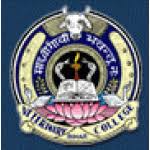 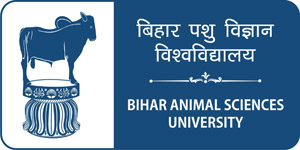 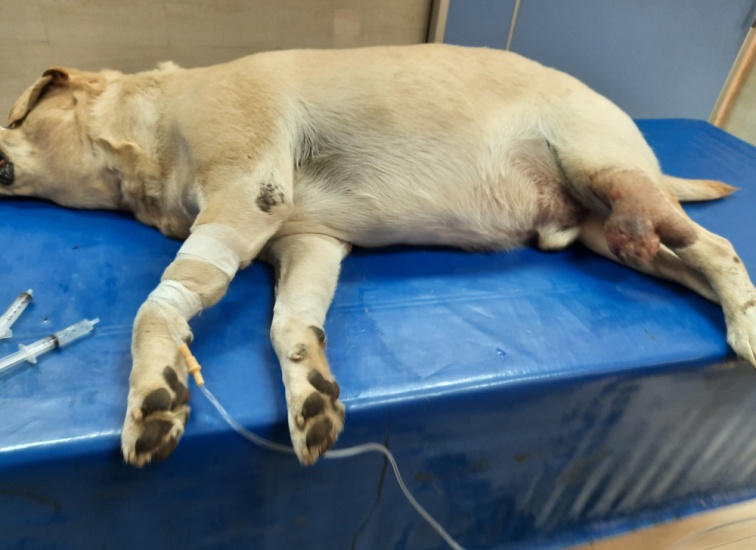 Anaesthesia
Introduction –  
 Originated Greek word – an and aesthesis 
 Local or general loss of sensation to pain with or without the loss of consciousness, induced by an anesthetic.
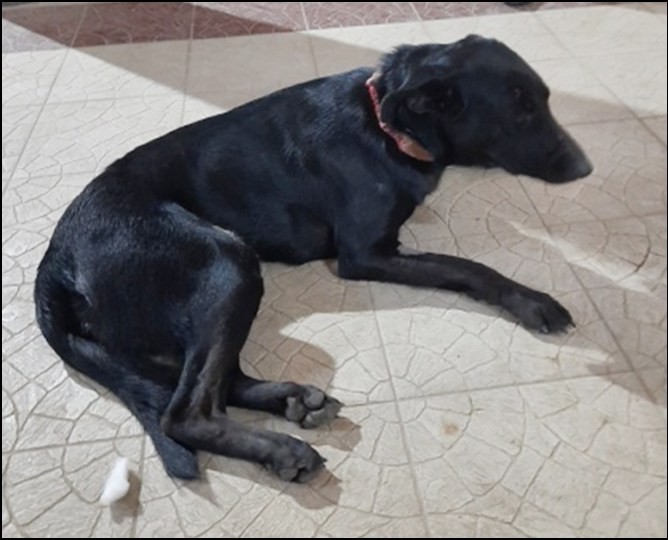 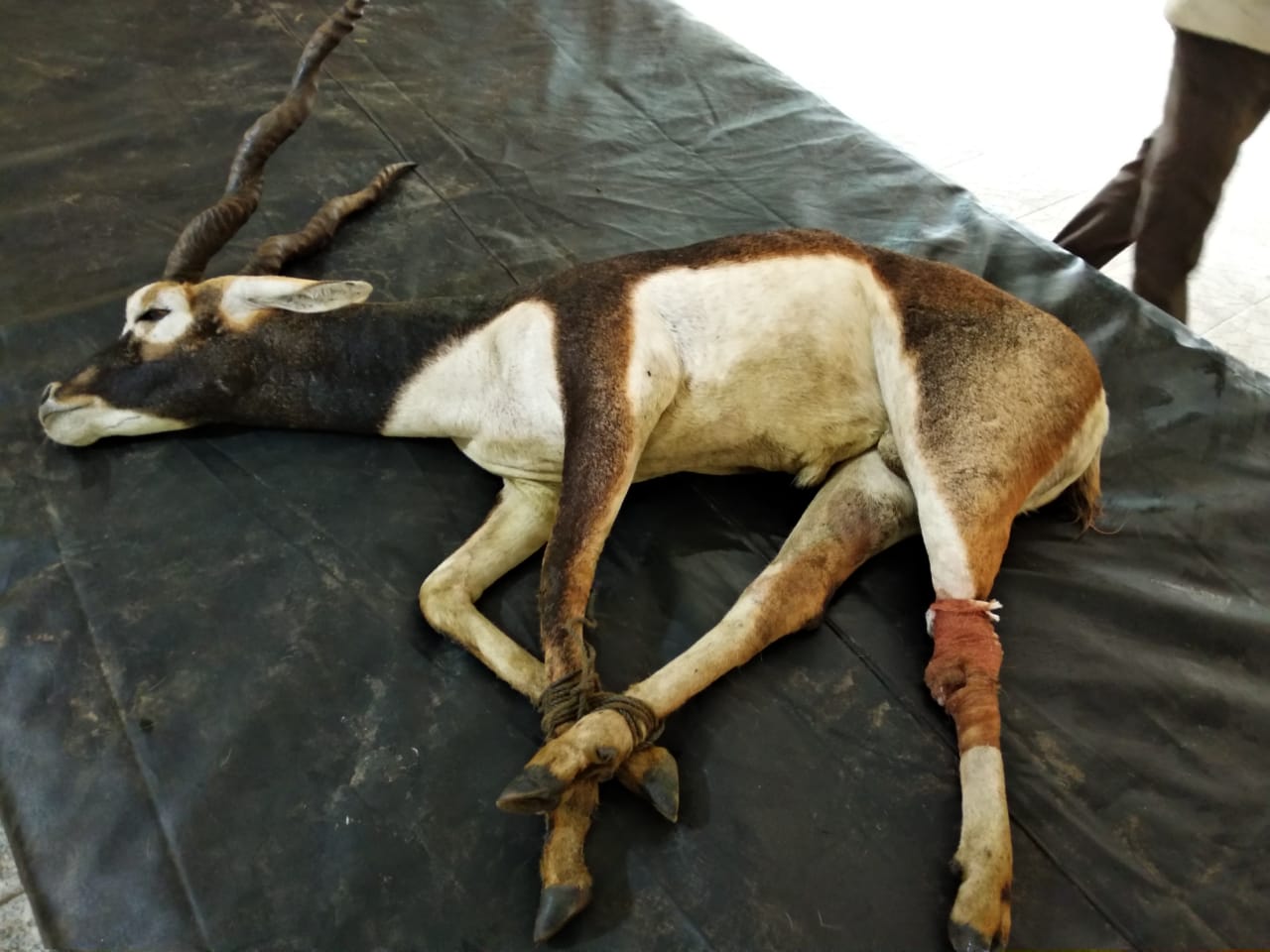 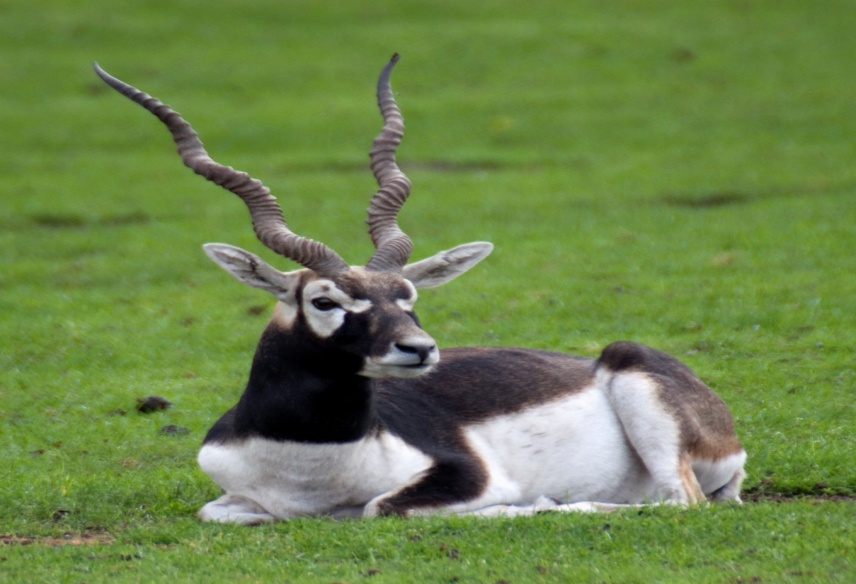 Terminology
Anesthesiology:
Anesthesiologist:
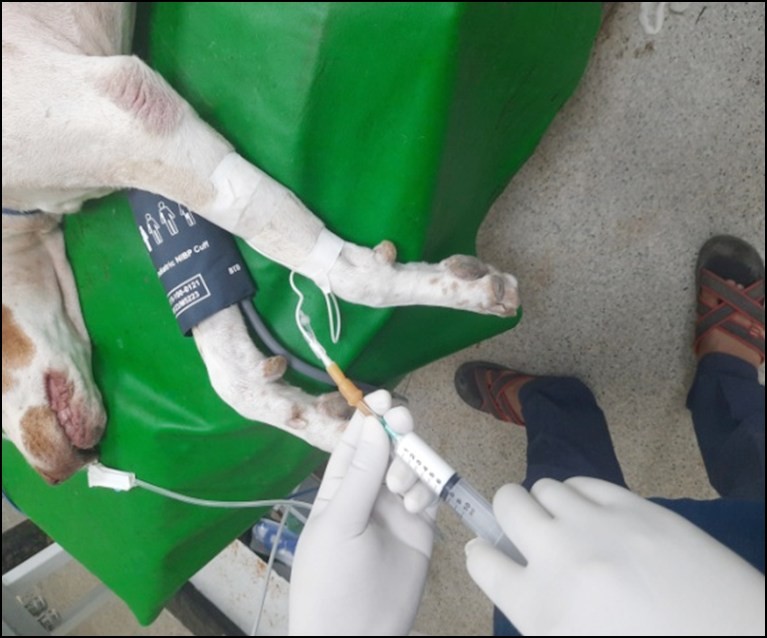 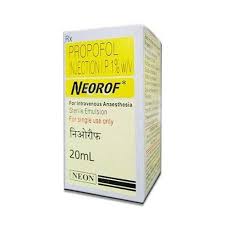 Anesthetic:
	 .






Analgesia:
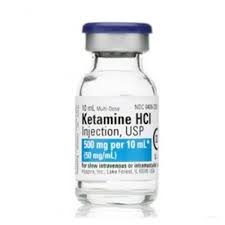 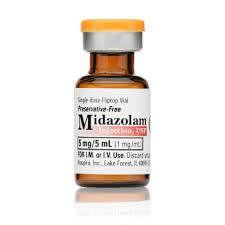 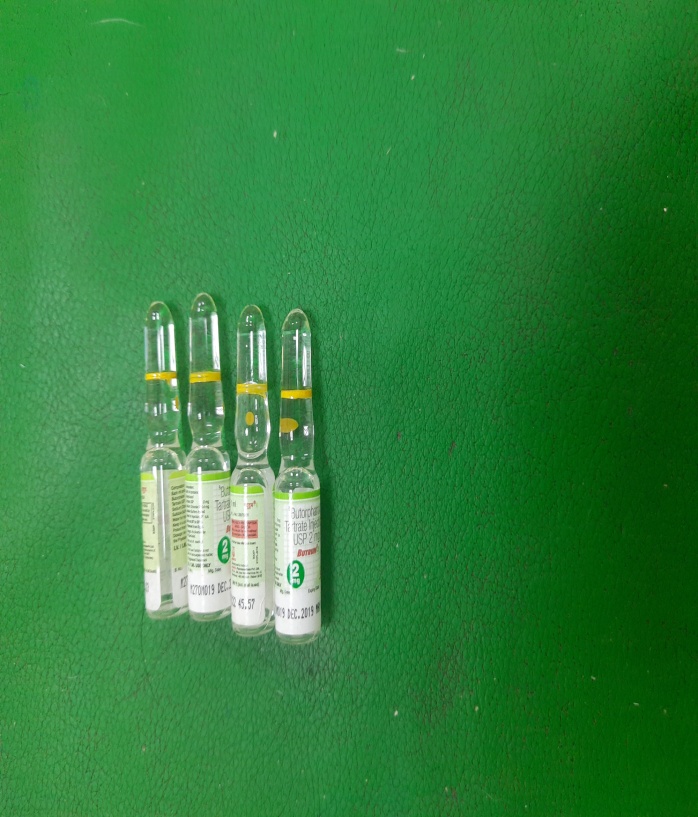 Tranquilization:
	Is a state of behavioral change in which the patient is awake, relaxed and indifferent to surrounding.
 Sedation:
	Is mild degree of CNS depression in which the patient is awake but calm and unaware of its surrounding.
Hypnosis:
		Is an artificially induced sleep resulting from moderate depression of  CNS.
Narcosis:
		A condition of deep sleep or unconsciousness produced by a drug or other chemical substance. eg – Morphine, Meperidine.
Local anesthesia:
	 


Regional anesthesia:
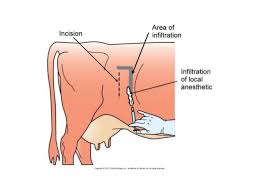 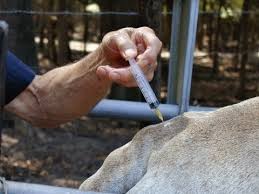 General anesthesia:
Surgical anesthesia:
Balanced anesthesia:
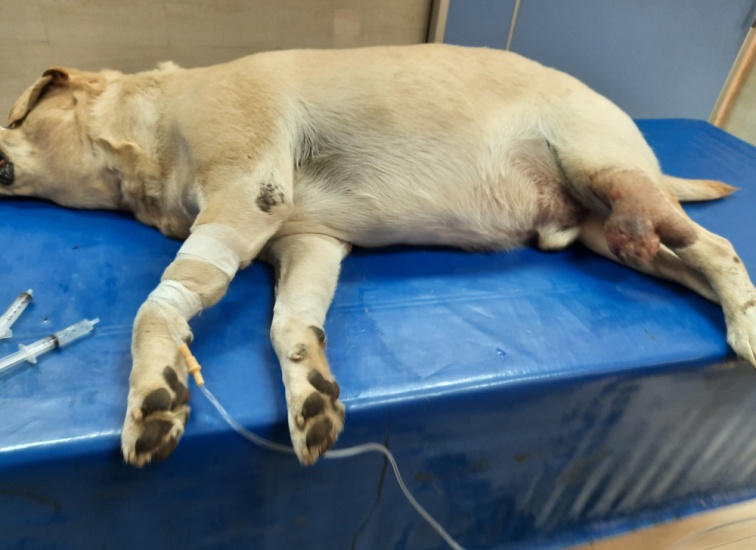 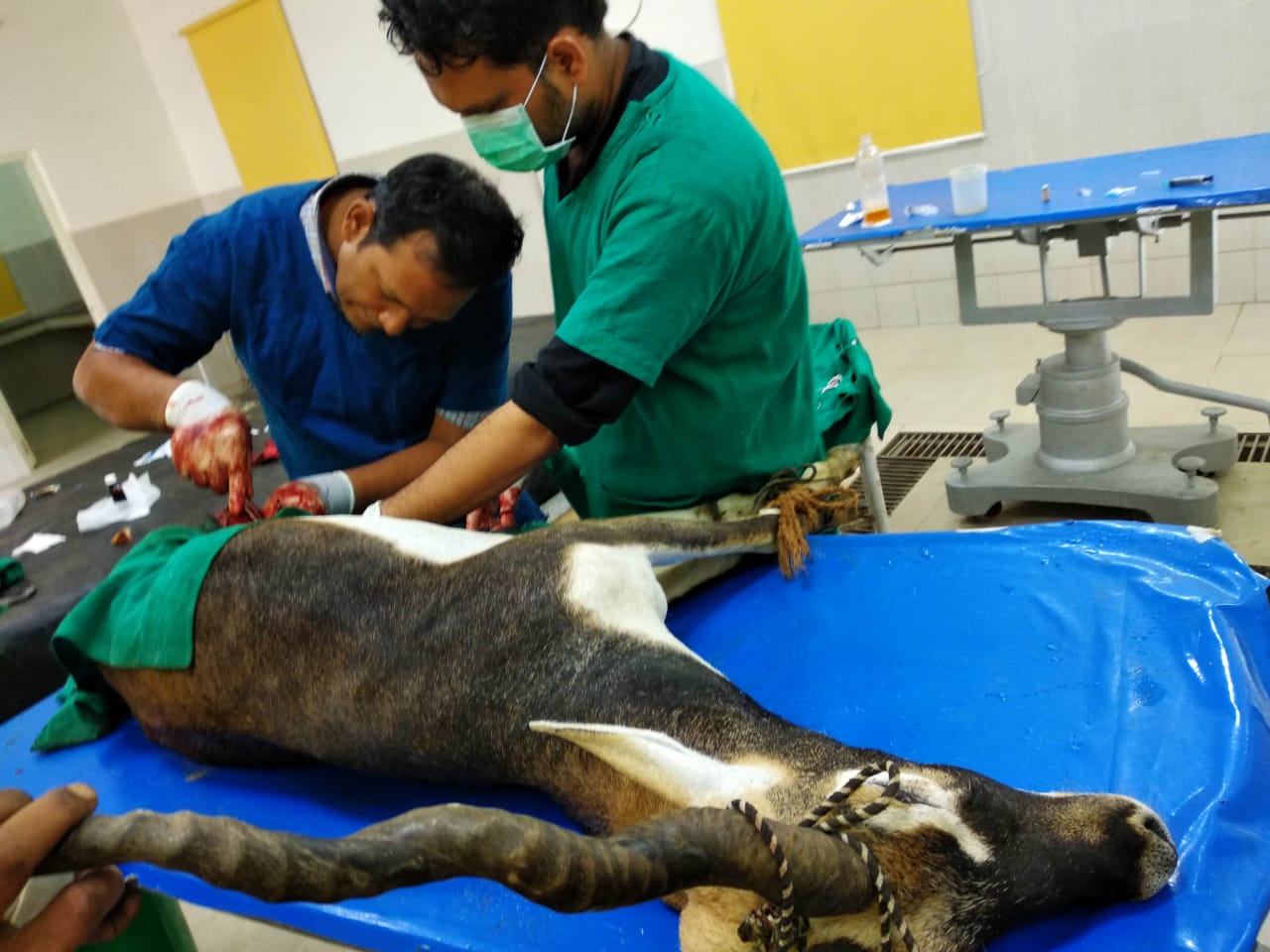 Basal anesthesia:
		Is a state of light level of anesthesia produce of primary by pre anesthetic agent and serves as a basis for general anesthesia. 

Neurolept analgesia:
		Refer to a surgical pain relief using combination of neuroleptic agent and analgesic agents.
Induction of anesthesia:
		The administration of drug or combination of drugs at the beginning of an anesthetic to produce state of anesthesia.
Dissociative anesthesia:
		Loss of sensation of whole body, characterized by cataleptoid state in which eye remain open and swallowing reflex present.
Electro narcosis:





Acupuncture:
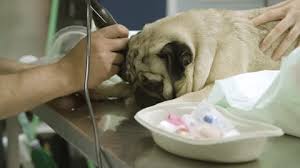 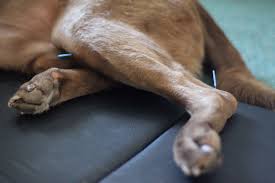